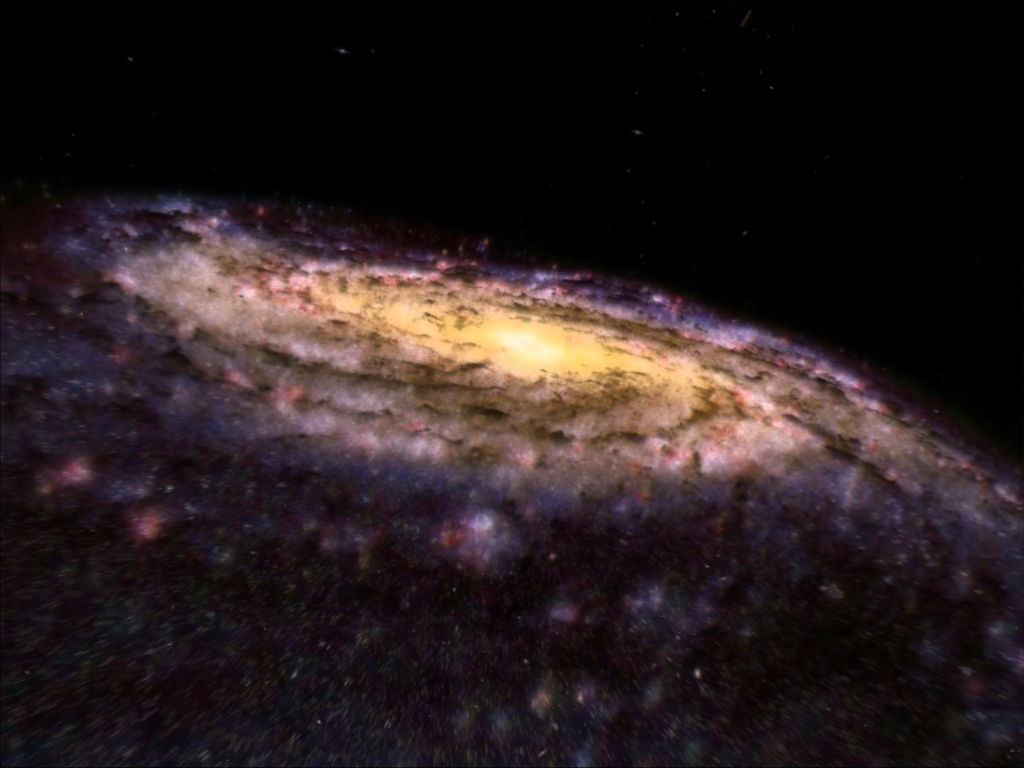 Galaxy formation and evolution
Carlton Baugh
Institute for Computational Cosmology
Durham University
STFC Introductory Summer School
Glasgow 2011
Galaxy formation and evolution:
What do we know observationally?
Galaxy formation in a cosmological context
Why do we need “complicated’’ models?
How do we model galaxy formation?
What have we learnt so far?
Outstanding problems
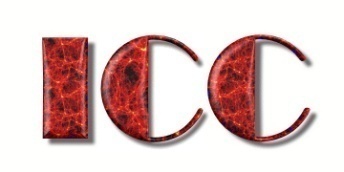 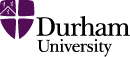 The high redshift universe 1990
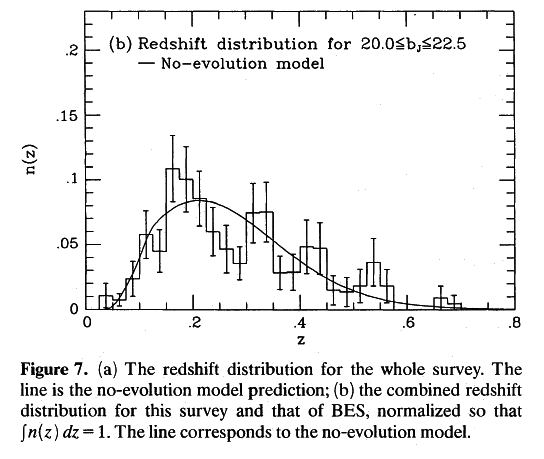 Colless et al. 1990
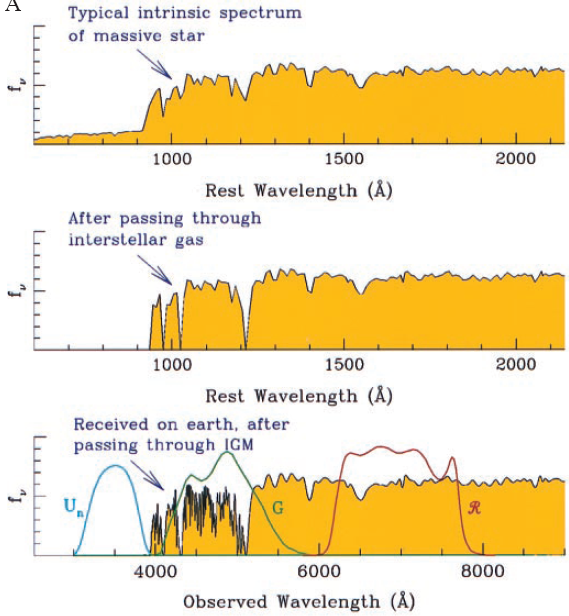 The Lyman break technique
Colour-colour selection of 
High redshift galaxies.

Steidel et al. 1996, 1999
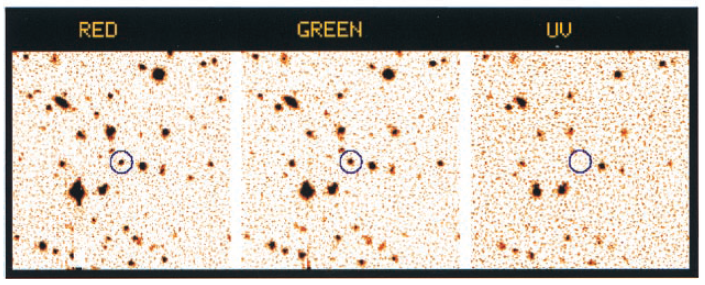 Star formation history of the Universe
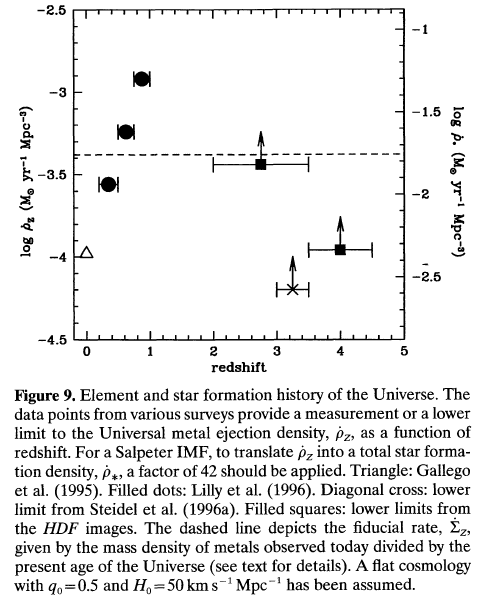 Madau et al. 1996; Lilly et al. 1995
The multi-wavelength view
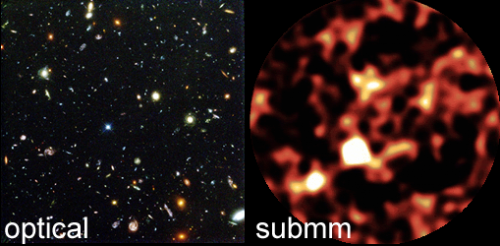 Hubble Deep Field:  Williams et al 1996; Hughes et al. 1998
The Herschel Space Observatory view
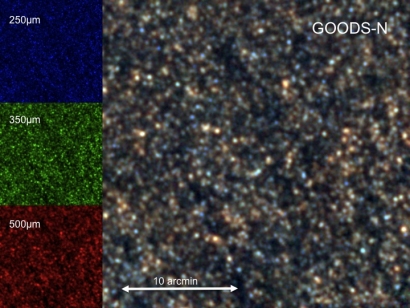 Multi-wavelength astronomy
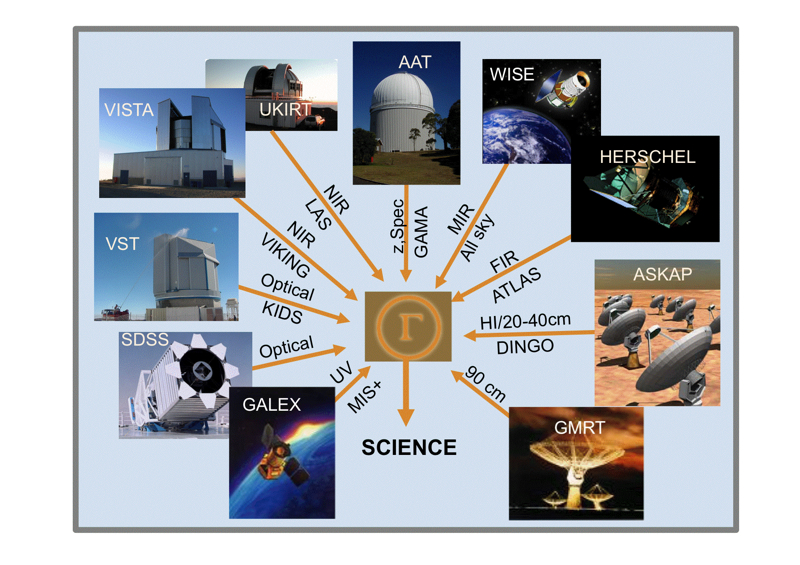 GAMA Survey  Driver et al 2009
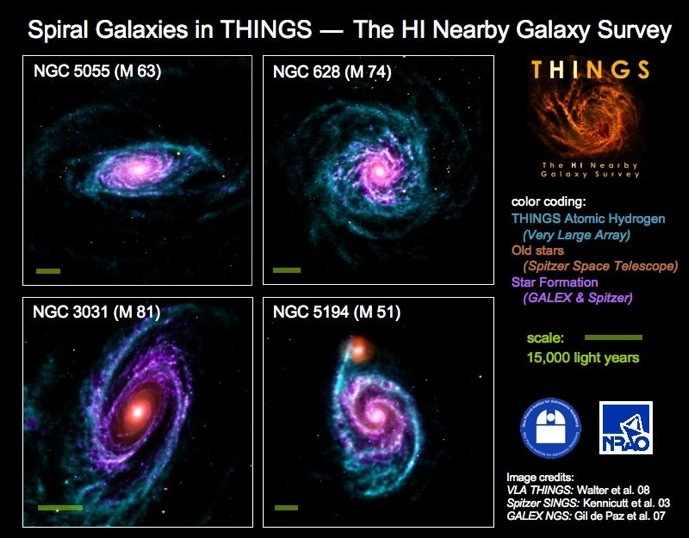 Pseudo-models
Backwards models: 
Passive evolution
No evolution
Luminosity evolution

Brief description of data
Unphysical
Ignore structure formation
No predictions
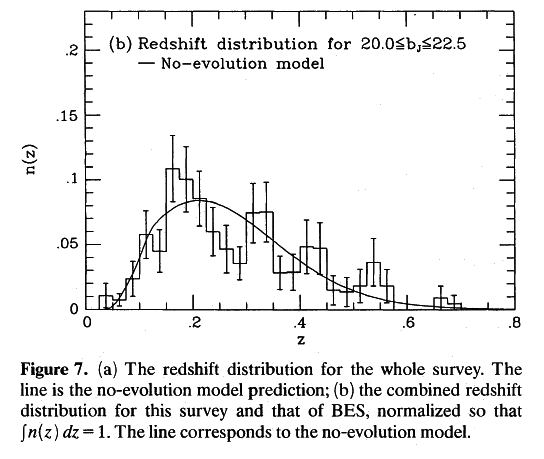 The cosmological setting:Hierarchical structure formation
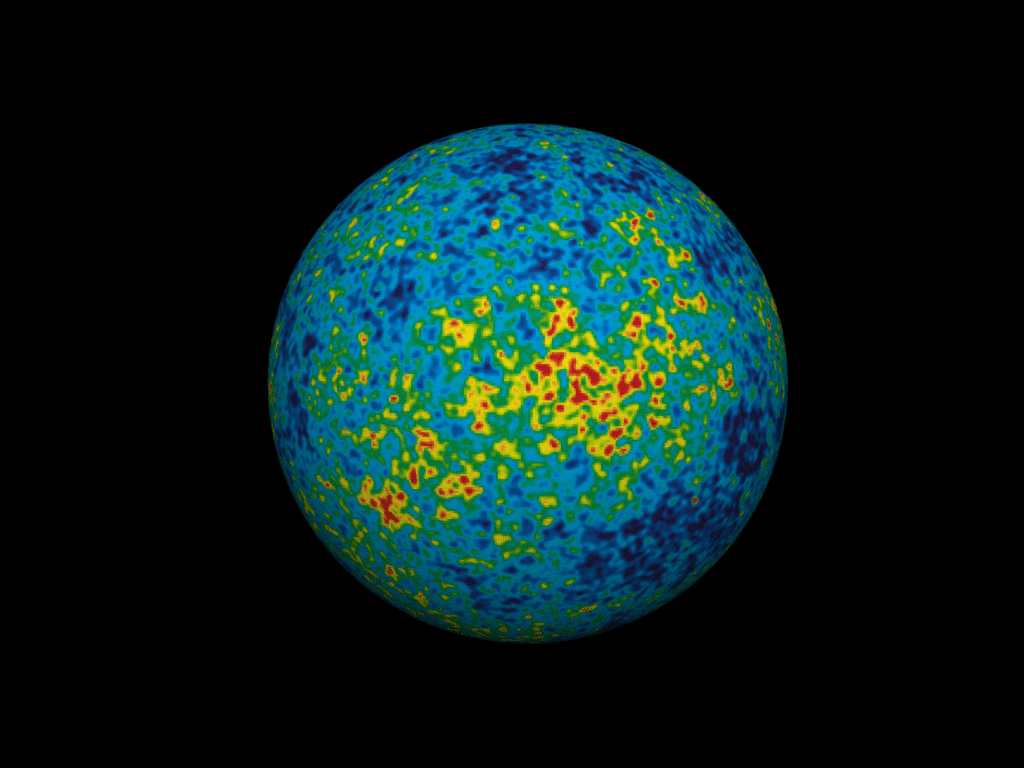 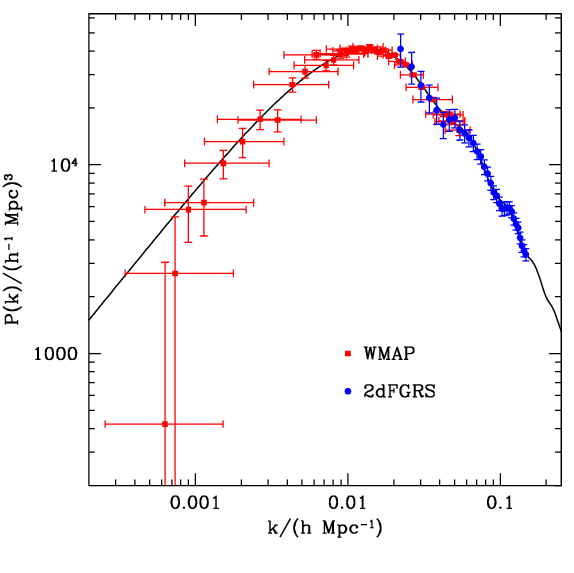 z ~ 1100
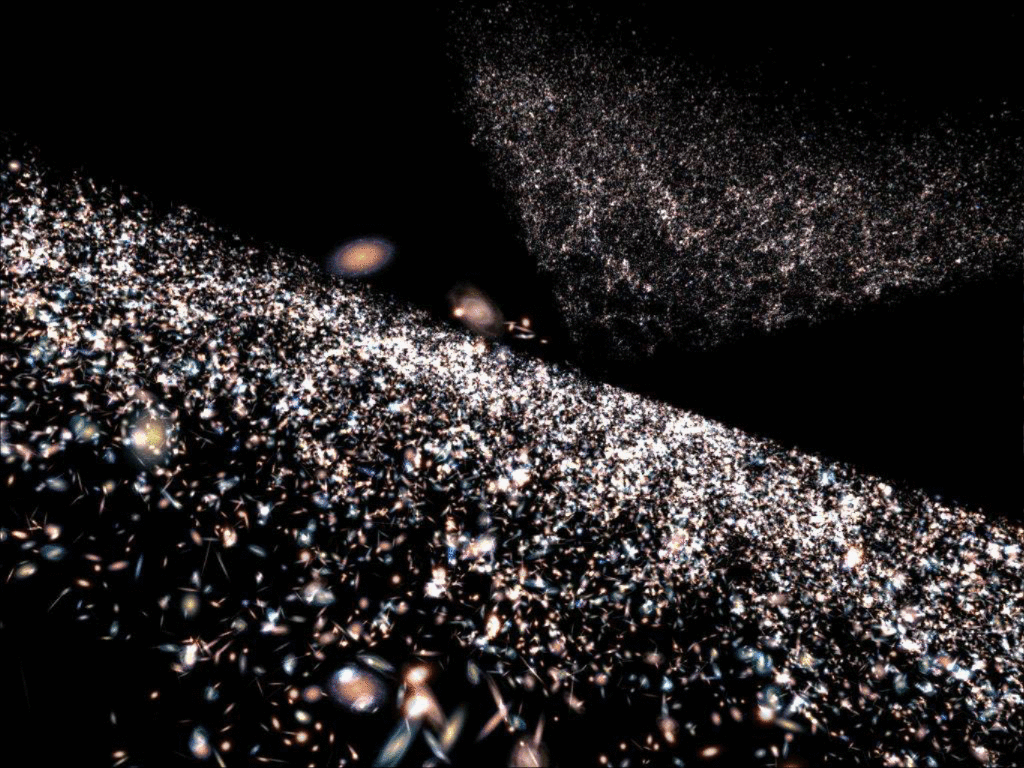 z~0
Sanchez et al. 2006, 2009
What is the universe made of?
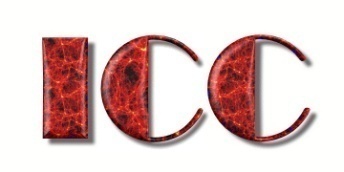 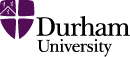 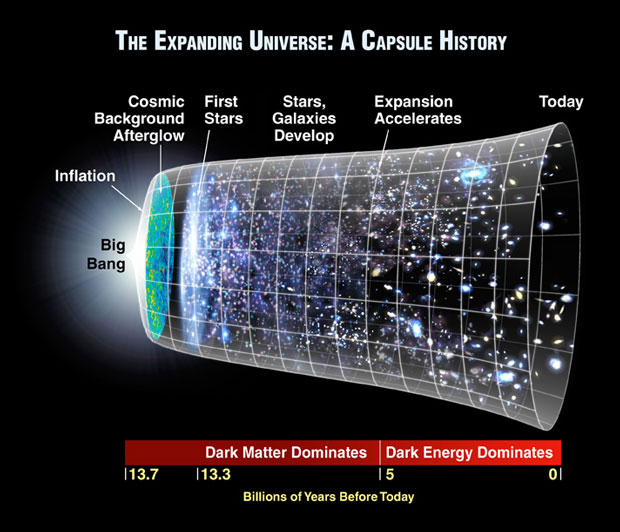 How the nature of dark matter affects cosmic structure
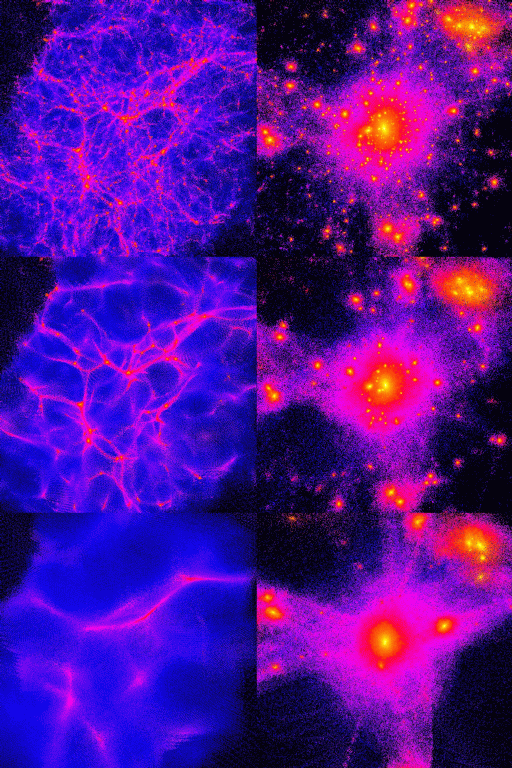 HOT
WARM
COLD
(Ben Moore)
What do we know about galaxies?
Basic galaxy properties: the galaxy luminosity function
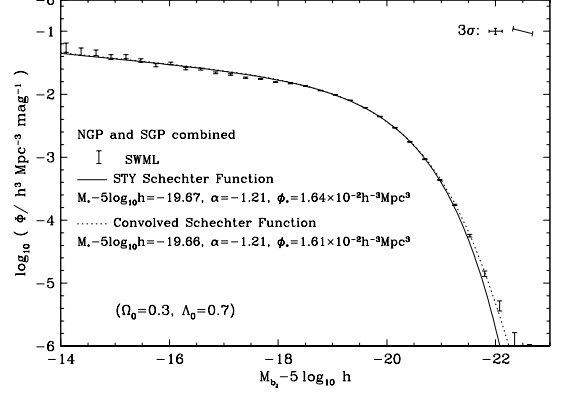 fainter
brighter
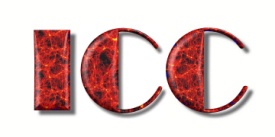 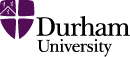 Norberg et al. 2002
Basic galaxy properties: the “Tully-Fisher” relation
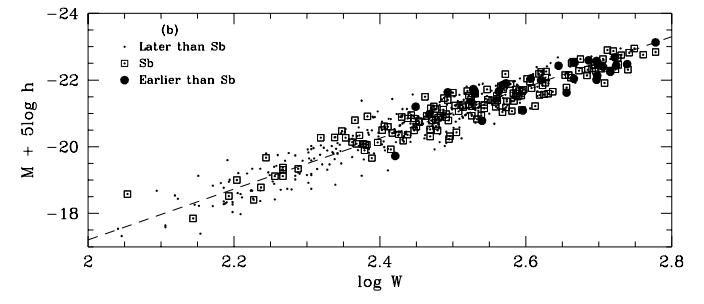 luminosity
Log rotation speed
Giovanelli et al 1997
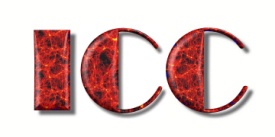 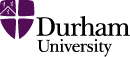 Basic galaxy properties: galactic bulge- black hole mass
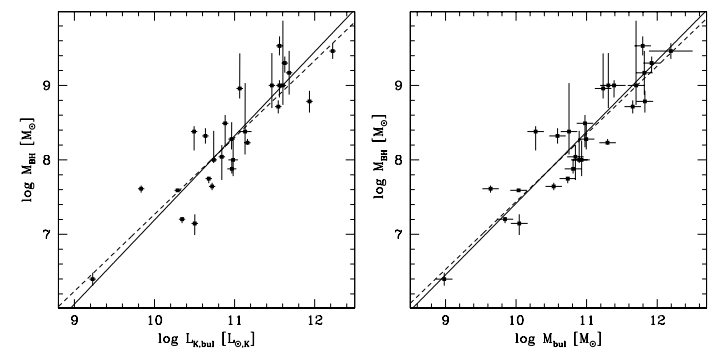 Black hole mass – bulge properties:  Marconi & Hunt
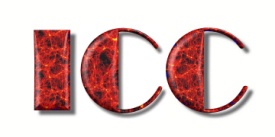 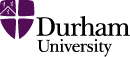 Why do we need “complicated” models?
Baugh 2006 Reports on Progress in Physics, astro-ph/0610031
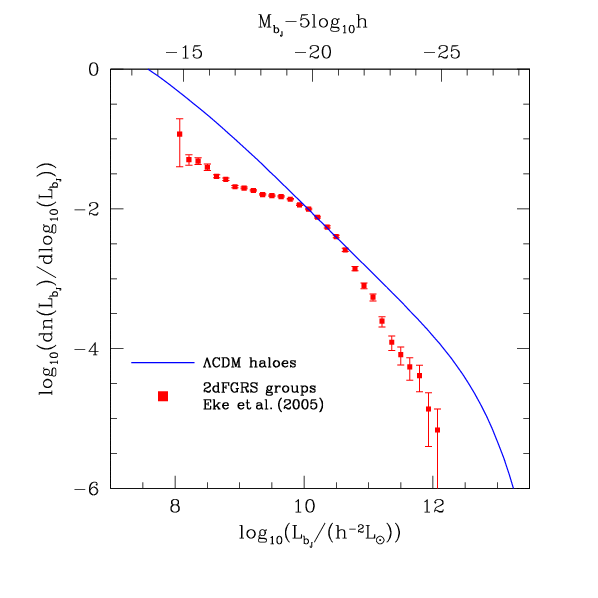 Galaxy group luminosity function
Measured from 2dFGRS by 
Eke et al.  2004, 2005
L      = S L
group
galaxy
abundance
Simple prediction:
Take  CDM halo mass function
plus fixed M/L ratio
Galaxy formation TOO efficient
in both low and high mass haloes
Total group luminosity
Why is it hard to model galaxy formation?
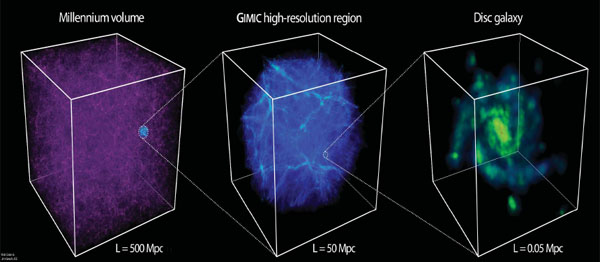 Huge dynamic range required to follow structure in cosmological setting
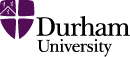 Graphic by Rob Crain & Jim Geech
Formation of the first star
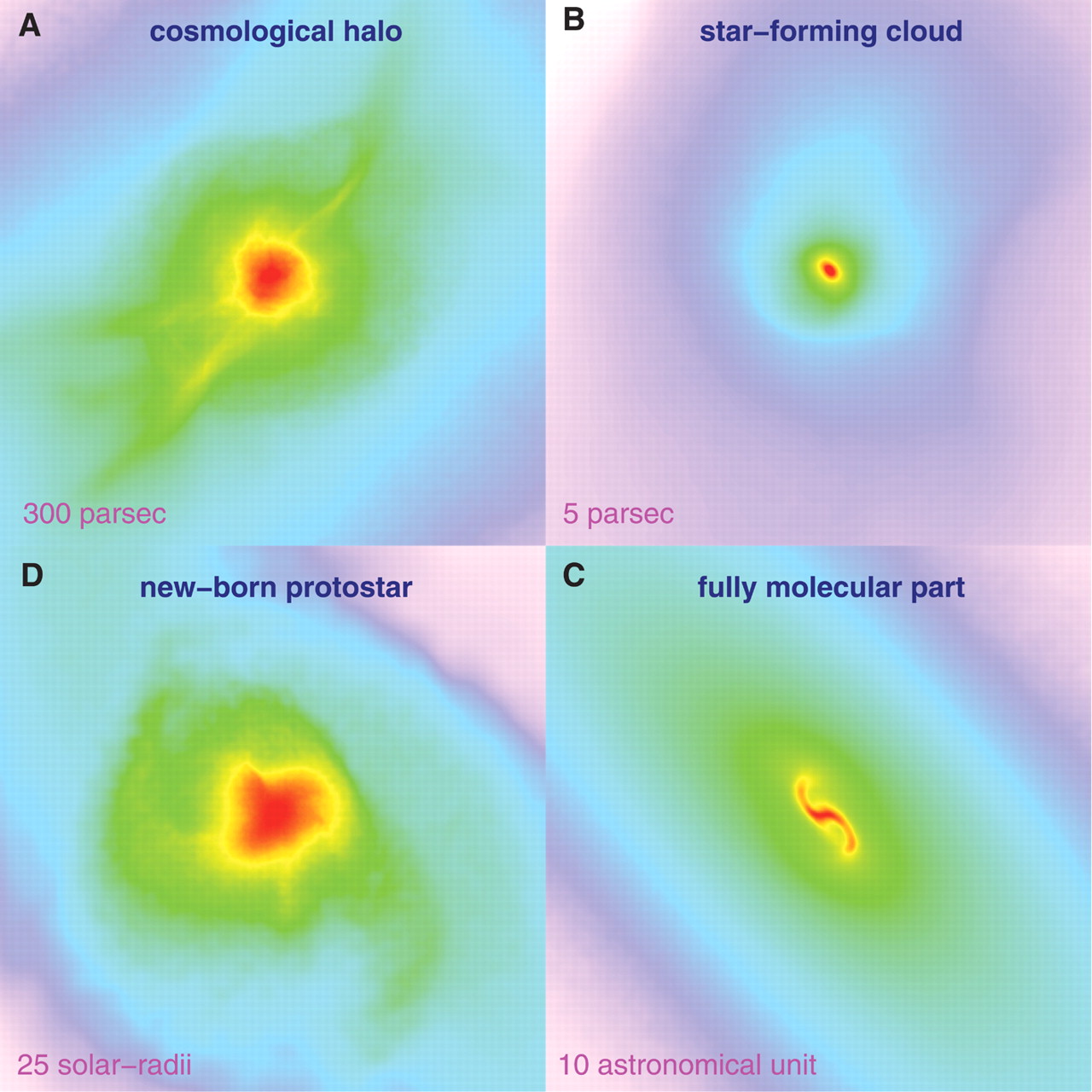 Fig. 1. Projected gas distribution around the protostar
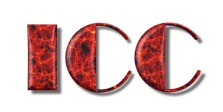 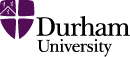 N.  Yoshida et al.,  Science  321, 669 -671 (2008)
Why is it hard to model galaxy formation?
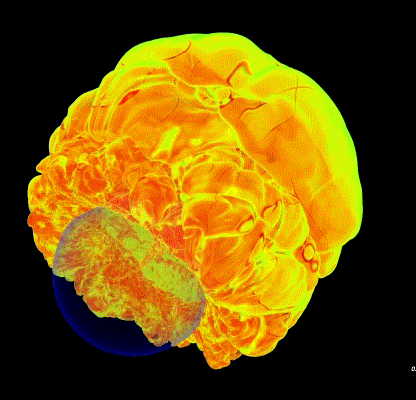 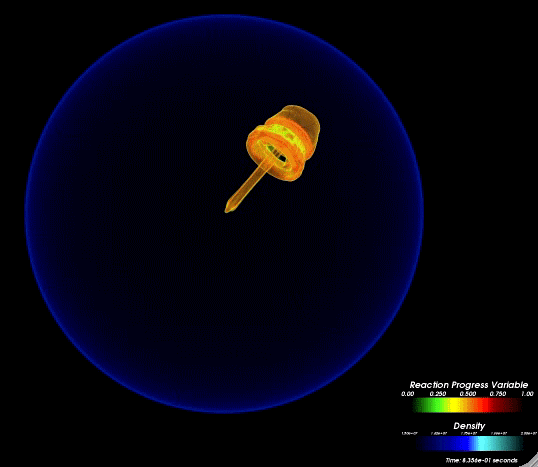 FLASH AMR simulation of off-centre SN – multiscale physics – peta scale computing
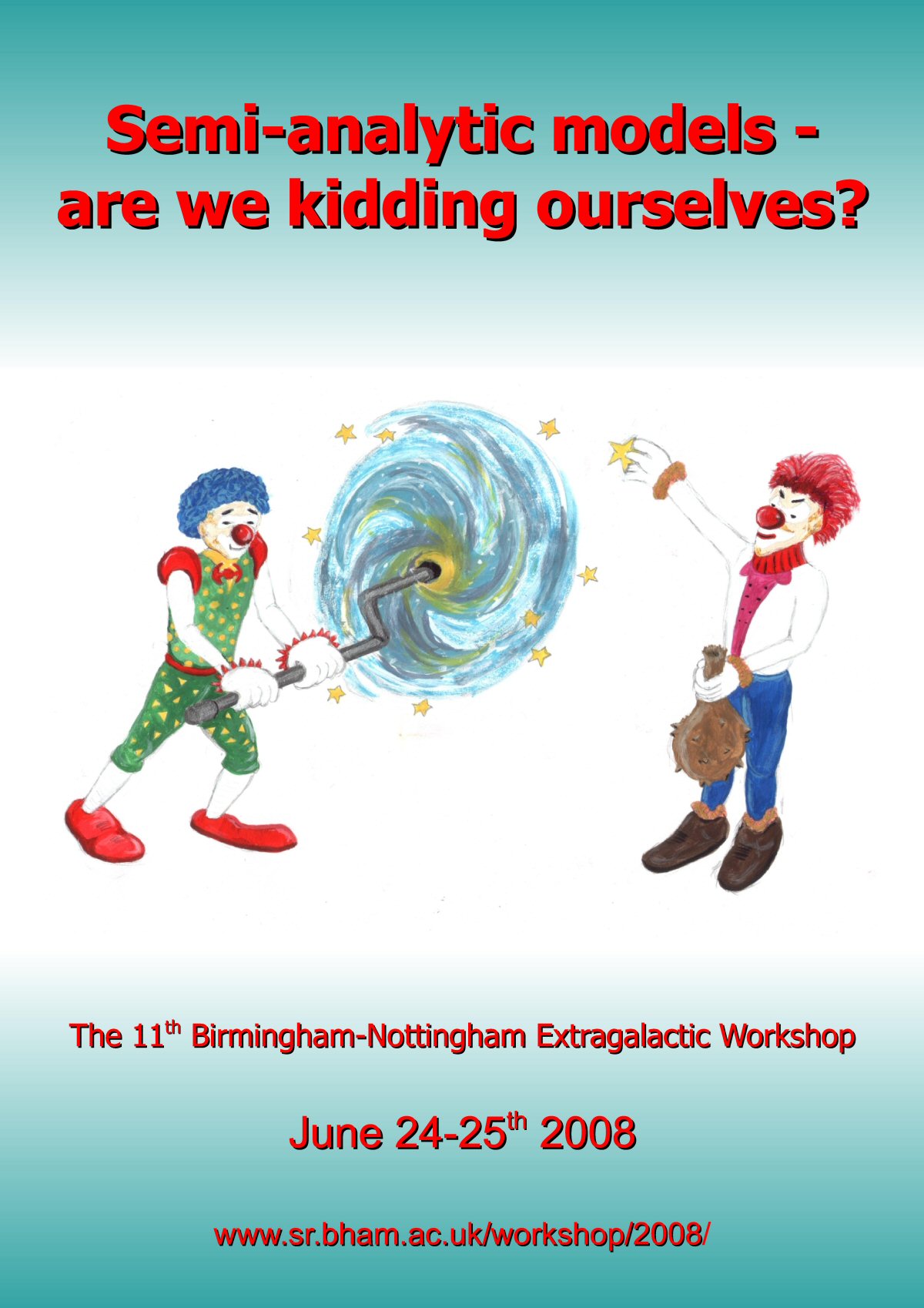 Gas simulations vs. Semi-analytic modelling
Gas simulations:
More direct
(Sometimes) more information
Challenged by dynamic range
Still use ‘sub-grid’ physics (=semi-analytics)
Semi-analytic models:
More generalised calculation e.g. Spherical symmetry
Faster
Flexible
Modular
Hybrid approach?
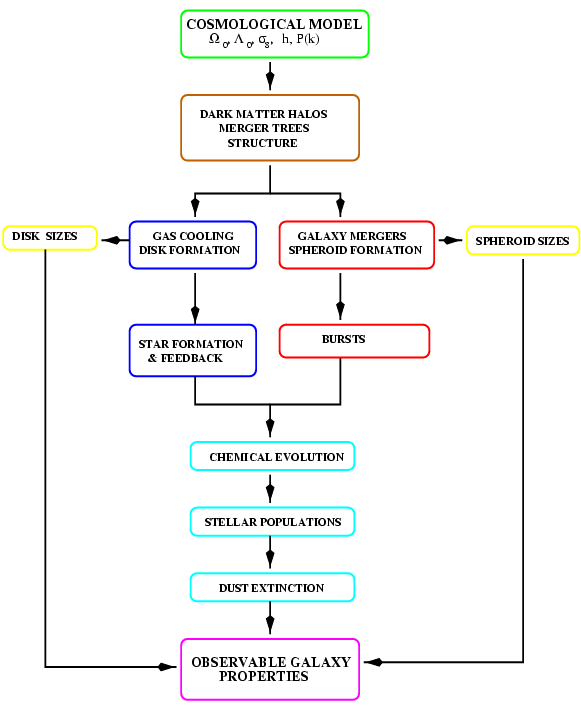 The ingredients of
a model of galaxy 
formation
Combination of simulations, 
analytic results and recipes 
with parameters
Baugh 2006 Rep. Prog. Phys.
Cole et al. 2000
Starting point: halo merger tree
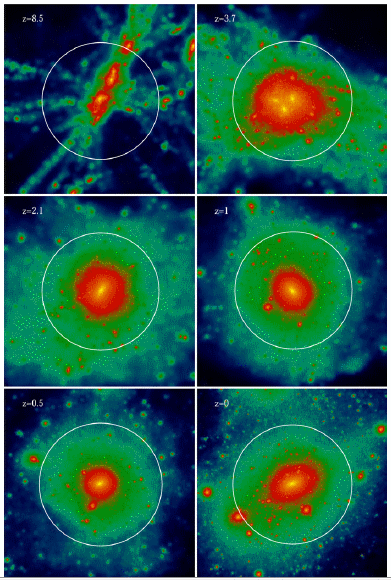 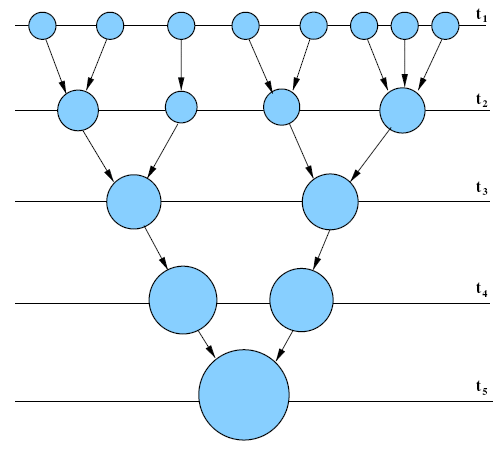 Records assembly of dark matter halo
Image by Chris Power
Case study: gas cooling
Add in baryonic physics:Gas cooling inside a dark halo
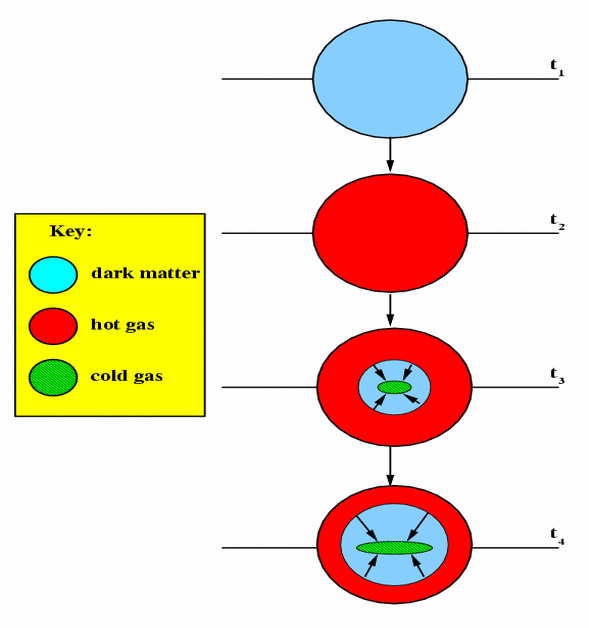 Baryons shock heated in 
gravitational potential 
well of the halo.

Gas is ionised and cools 
By radiative transitions 

Simple model: 
Spherical symmetry
Propagate cooling radius
Thermal history of gas in a simulation
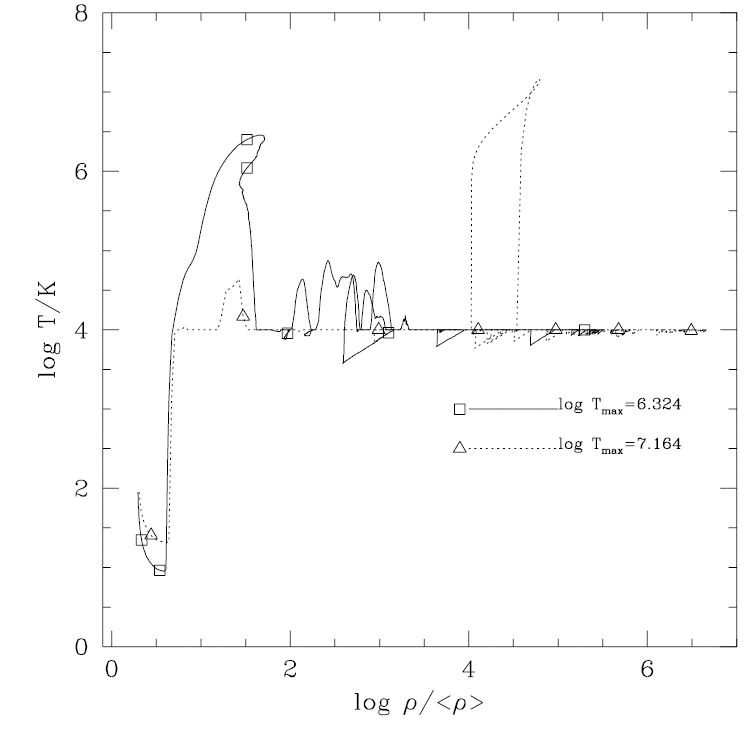 Track the temperature and 
density of gas in SPH

Some gas never reaches 
the virial temperature of 
the associated halo
Kay et al. 2000
Cold vs hot accretion
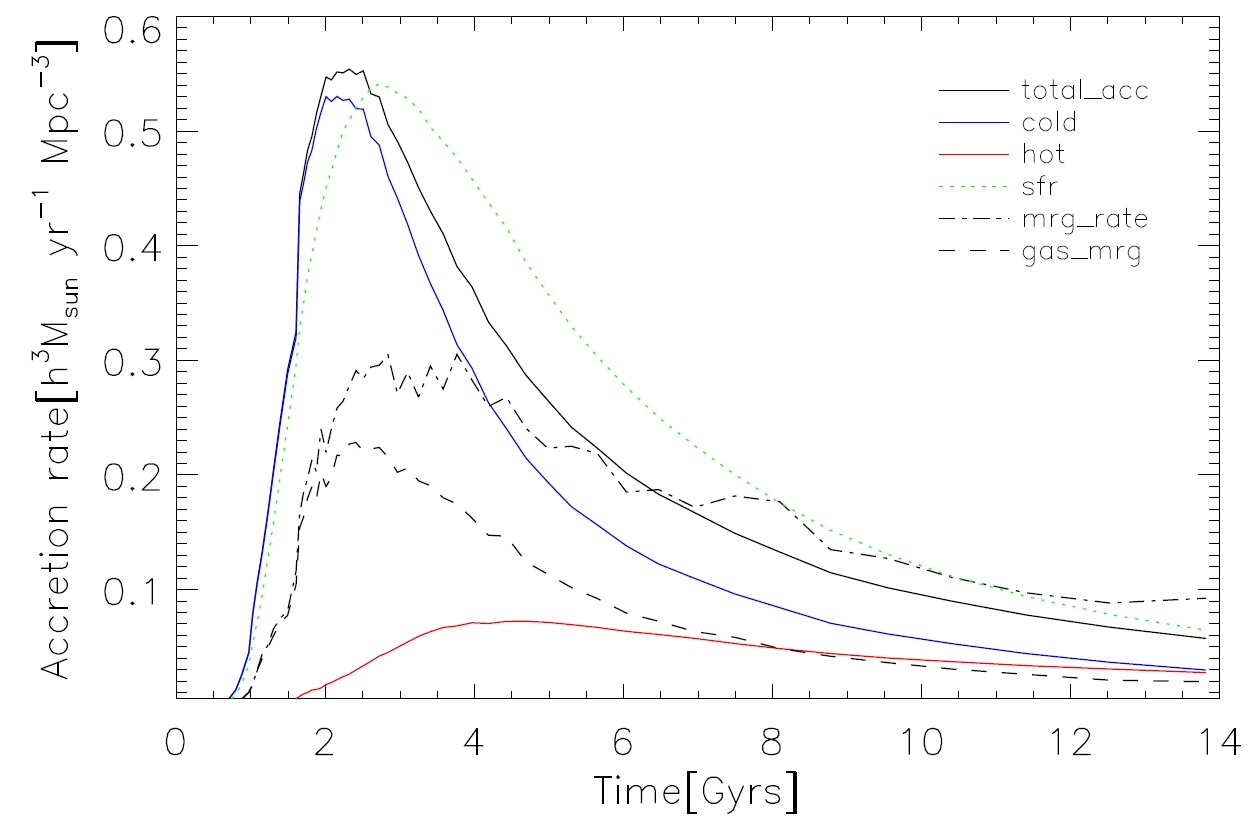 SPH simulations of Keres et al 0809.1430
Gas simulations vs semi-analytic recipe
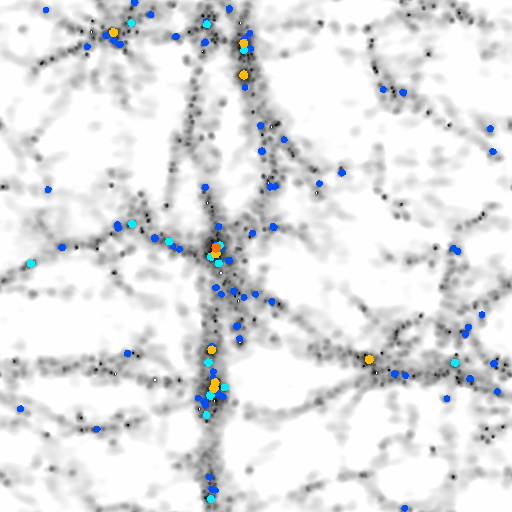 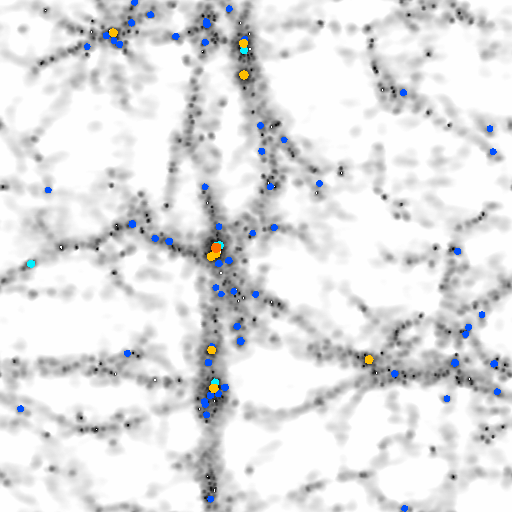 Compare gas cooling in ``stripped down’’ SPH and semi-analytic codes
Helly et al 2003; Yoshida et al 2002
Star formation and feedback
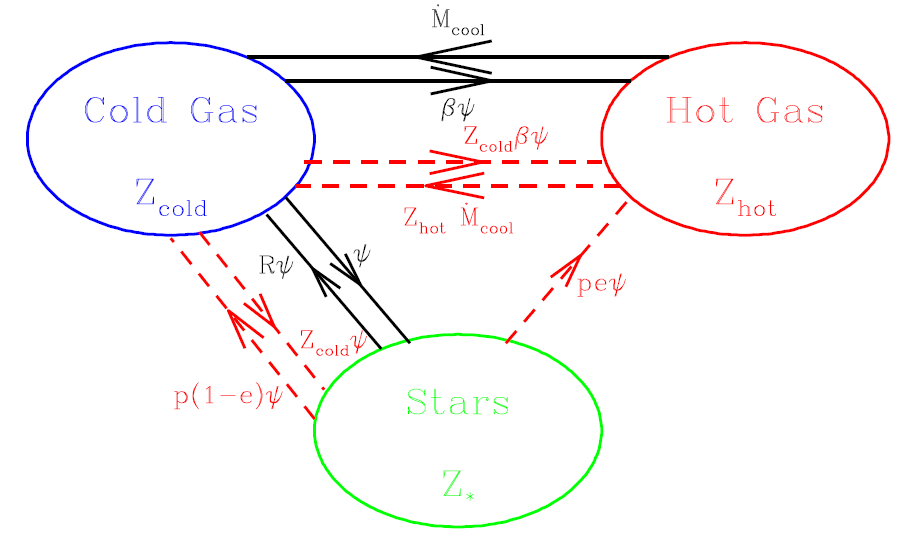 Cole et al. 2000
Halo and galaxy mergers
Haloes merge
Diffuse outer parts stripped rapidly
Denser cores survive longer
Galaxies merge through dynamical friction
Merger could be accompanied by star bursts
Galaxy morphology may change
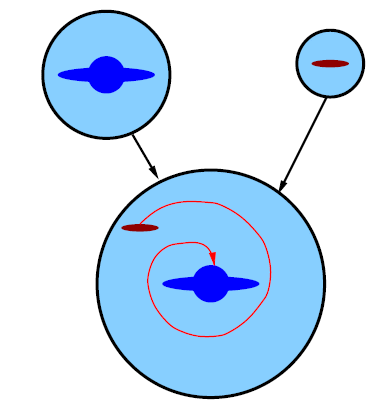 Setting model parameters
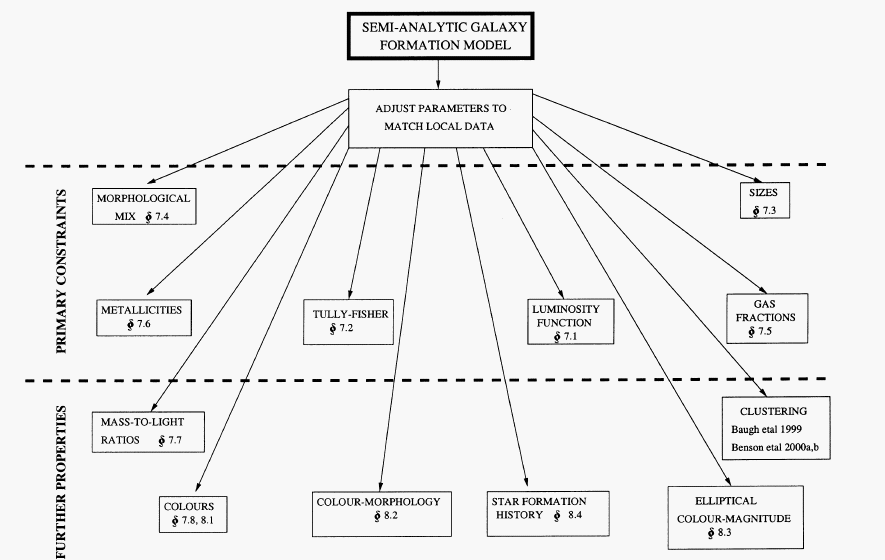 Multi-wavelength multi-property predictions
FAR-IR
UV
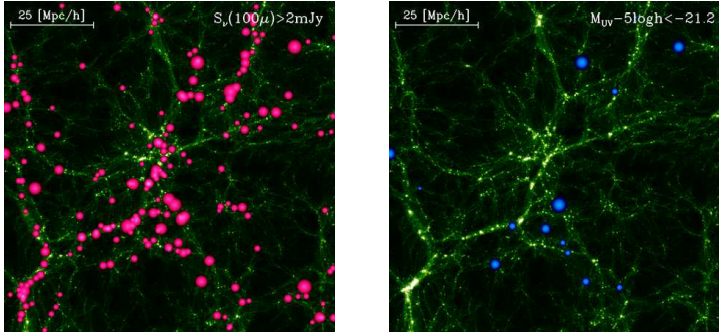 Lacey et al. 2010 arXiv:0909.15671
7 things we have learnt about galaxy formation
The need for ‘feedback’
The cosmic star formation history
The scale lengths of galactic disks
A power law galaxy correlation function
Halo Occupation Distribution modelling
The need for AGN feedback
Motivation for a top-heavy IMF in bursts
7 things we have learnt about galaxy formation
The need for ‘feedback’
The cosmic star formation history
The scale lengths of galactic disks
A power law galaxy correlation function
Halo Occupation Distribution modelling
The need for AGN feedback
Motivation for a top-heavy IMF in bursts
7 things we have learnt about galaxy formation
The need for SNe ‘feedback’
The cosmic star formation history
The scale lengths of galactic disks
A power law galaxy correlation function
Halo Occupation Distribution modelling
The need for AGN feedback
Motivation for a top-heavy IMF in bursts
The need for feedback
Cold gas mass function
Cosmic cold gas density
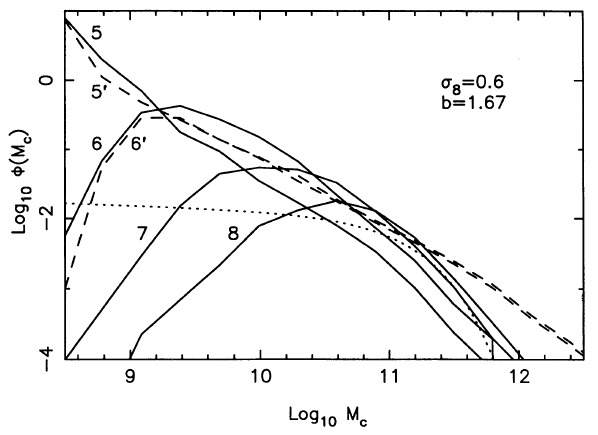 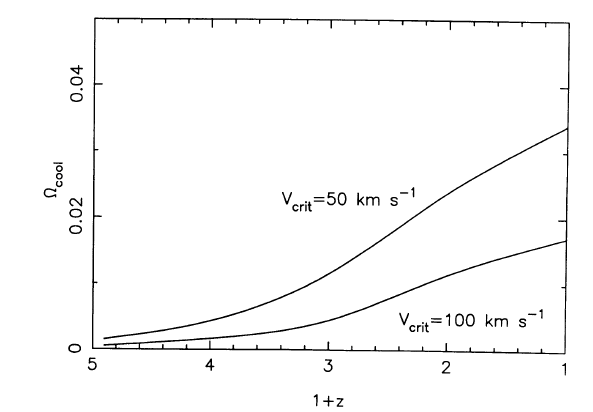 Increasing
SN feedback
redshift
Cold gas mass
Too much gas cools in small haloes without some heating source
Cole 1991
Regulating the formation of faint galaxies
Baugh 2006 Reports on Progress in Physics, astro-ph/0610031
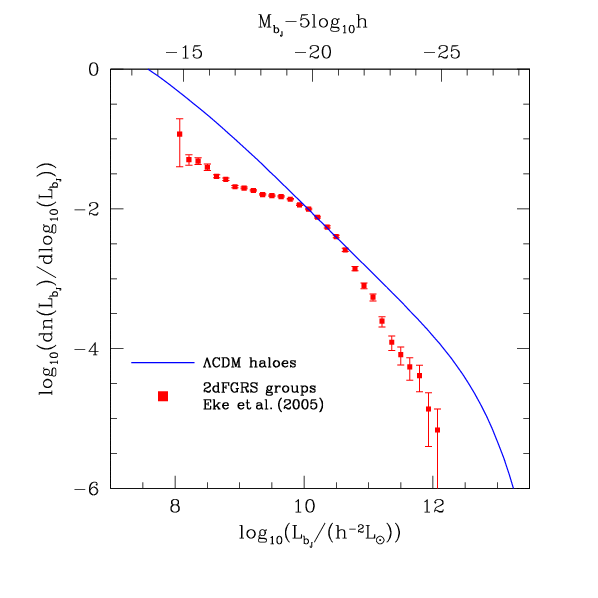 Galaxy group luminosity function
Measured from 2dFGRS by 
Eke et al.  2004, 2005
L      = S L
group
galaxy
abundance
Simple prediction:
Take  CDM halo mass function
plus fixed M/L ratio
Galaxy formation TOO efficient
in both low and high mass haloes
Total group luminosity
A problem making massive galaxies?
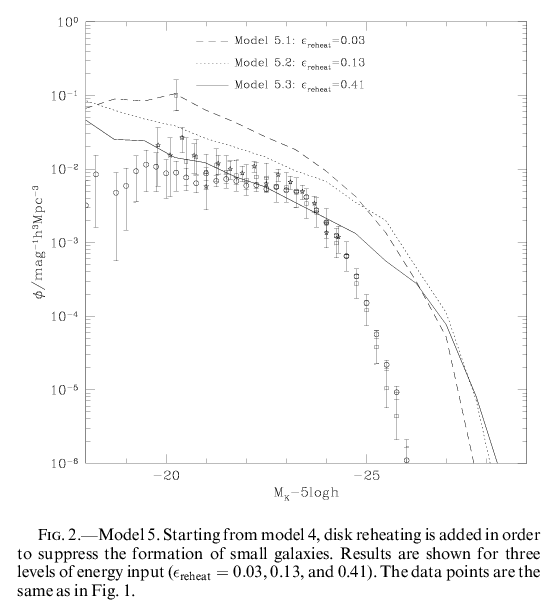 Increasing
SN feedback
With current best fit value 
for baryon fraction, predict
far too many bright galaxies
abundance
Increasing supernovae 
feedback which heats 
disk gas just reduces 
number of faint galaxies
z=0 K-band
luminosity function
fainter        K-band Mag      brighter
Benson et al. 2003
Possible mechanisms to suppress formation of bright galaxies
Regulate gas cooling in massive halos
    - turn off gas cooling ``by-hand’’
    - conduction of heat in halo gas
    - change density profile of hot halo 
    - inject energy to balance cooling flow
Drive out cooled gas in a superwind
    - driven by quasar activity
    - driven by star formation
An alternative source of energyaccretion onto SMBH
Bower et al. 2006
Need model to track growth of black holes (e.g. Fanidakis etal )

Haloes with quasi-static hot gas halo:   t(cool) > t(free-fall)

Rate at which gas cools is quenched, depending on size of black hole

AGN emits luminosity that balances cooling luminosity radiated by gas
See also  Croton et al. 2006, MNRAS;  de Lucia et al. 2006, MNRAS
Quasar mode feedback: Granato et al 2004, Hopkins et al 2006a,b,….  
Cattaneo et al 2006; Lagos, Cora & Padilla 2008; Monaco et al 2007
The impact of AGN feedback on gas cooling
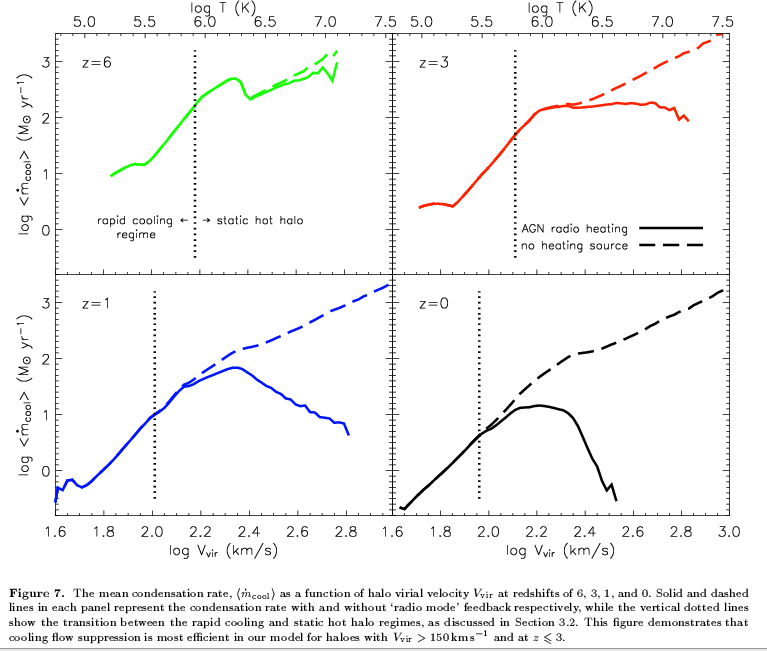 Gas cooling rate
Halo virial velocity
Croton et al. 2006
The luminosity function with suppression
                of cooling by AGN
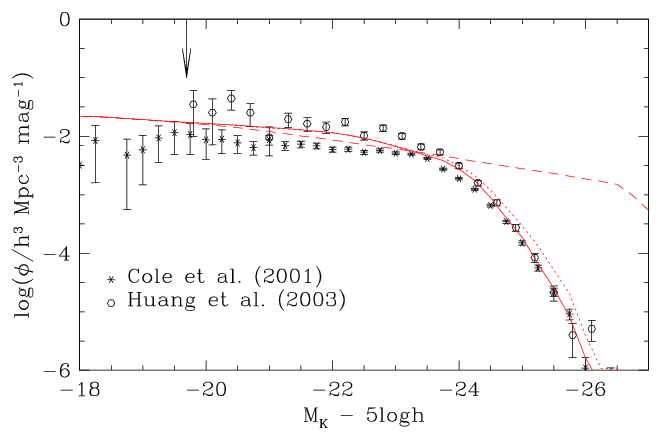 Same parameters 
but turn off AGN 
feedback
With AGN 
feedback
Present day K-band field luminosity function
Bower et al. 2006
Outstanding problems?
Massive galaxies at z>0
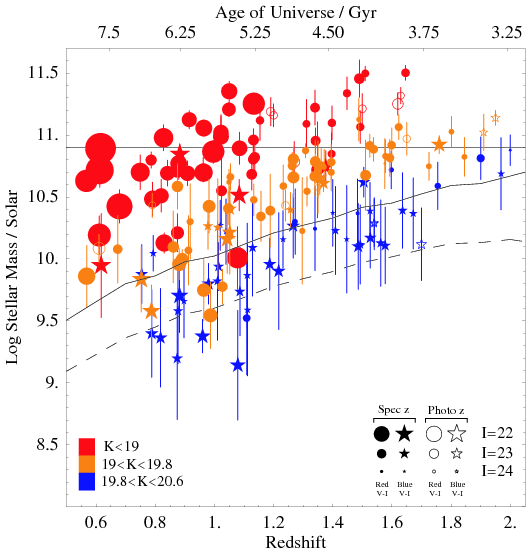 Gemini Deep Deep Survey Glazebrook et al. 2004
The Tully-Fisher relation
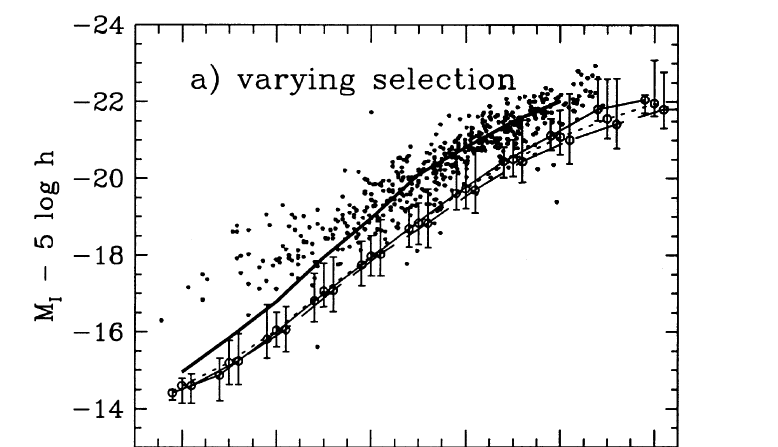 Halo vcirc
Galaxy vcirc at 
Half-mass radius
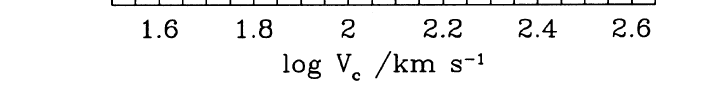 How can we reconcile compact z=2 spheroids with their local counterparts?
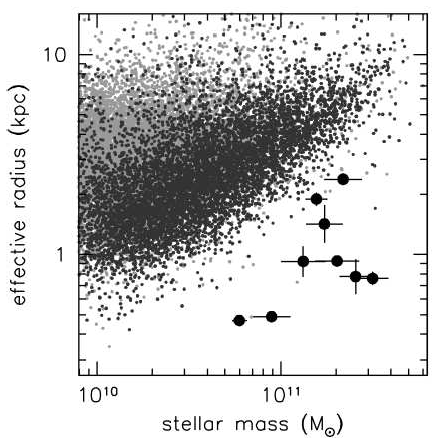 SDSS
z=2 spheroids
Van dokkum et al. 2008
Rapid evolution in radius
More rapid evolution in radius than in stellar mass (at fixed n)
Van Dokkum et al, 2010, ApJ,
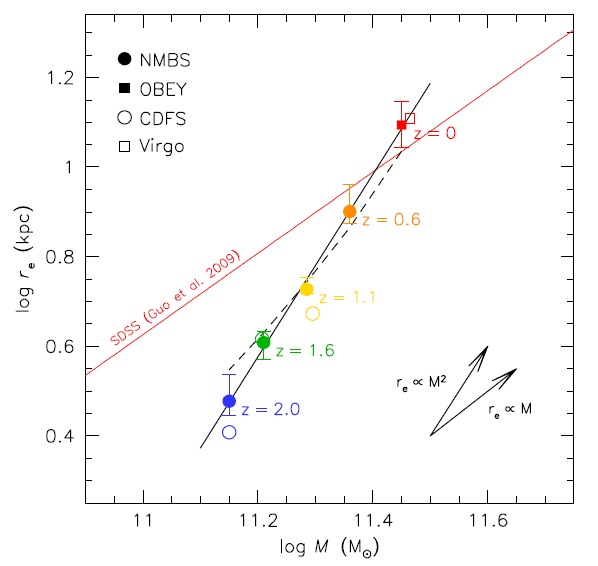 Where is the mass added?
New mass added in outer parts of galaxy
Suggests minor mergers
Van Dokkum et al. 2010
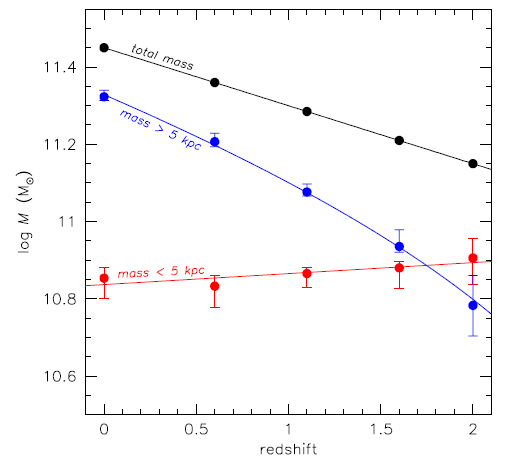 Outstanding problems
Do the models predict the emergence of massive galaxies at high z? 
Do the models predict the observed size evolution of these galaxies?
Do the models predict scaling relations as tight as observed
Do the models calculate the right sizes for galaxies today? Is Angular momentum conserved?
Is the amount feedback reasonable?
Summary
Galaxy formation cannot be modelled fully numerically: physics, dynamic range
Semi-analytical modelling complementary to gas dynamic simulations
Rapid exploration of different physical models and parameter space
Modular nature: plug in improved recipes
Only way to generate predictions for galaxy formation in CDM – will apply to any hierarchical cosmology
Learn more about galaxy formation
Baugh 2006 
Benson 2010
Cole et al 2000
Mo, Van Den Bosch & White 2010